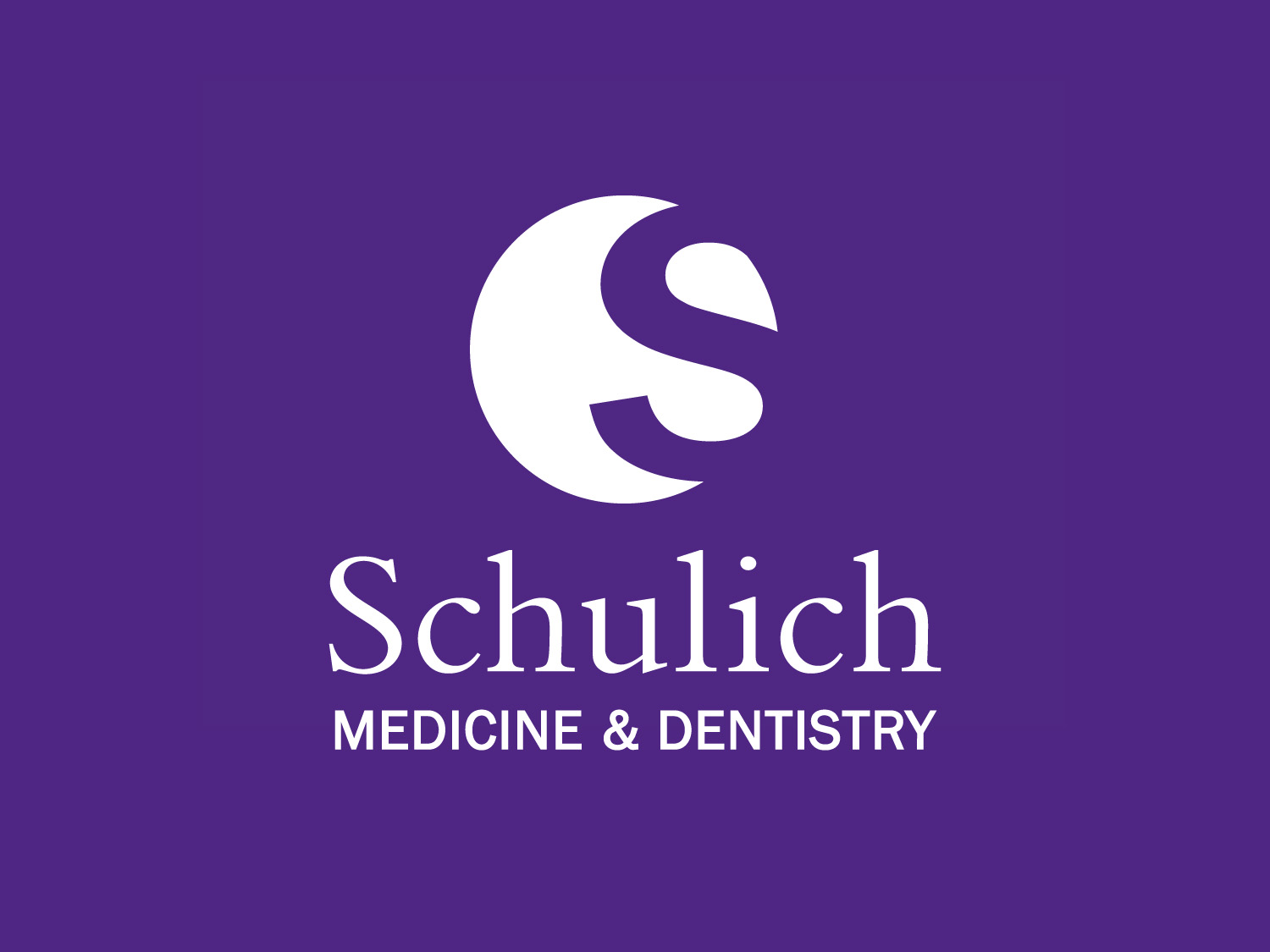 [Speaker Notes: Main Page]
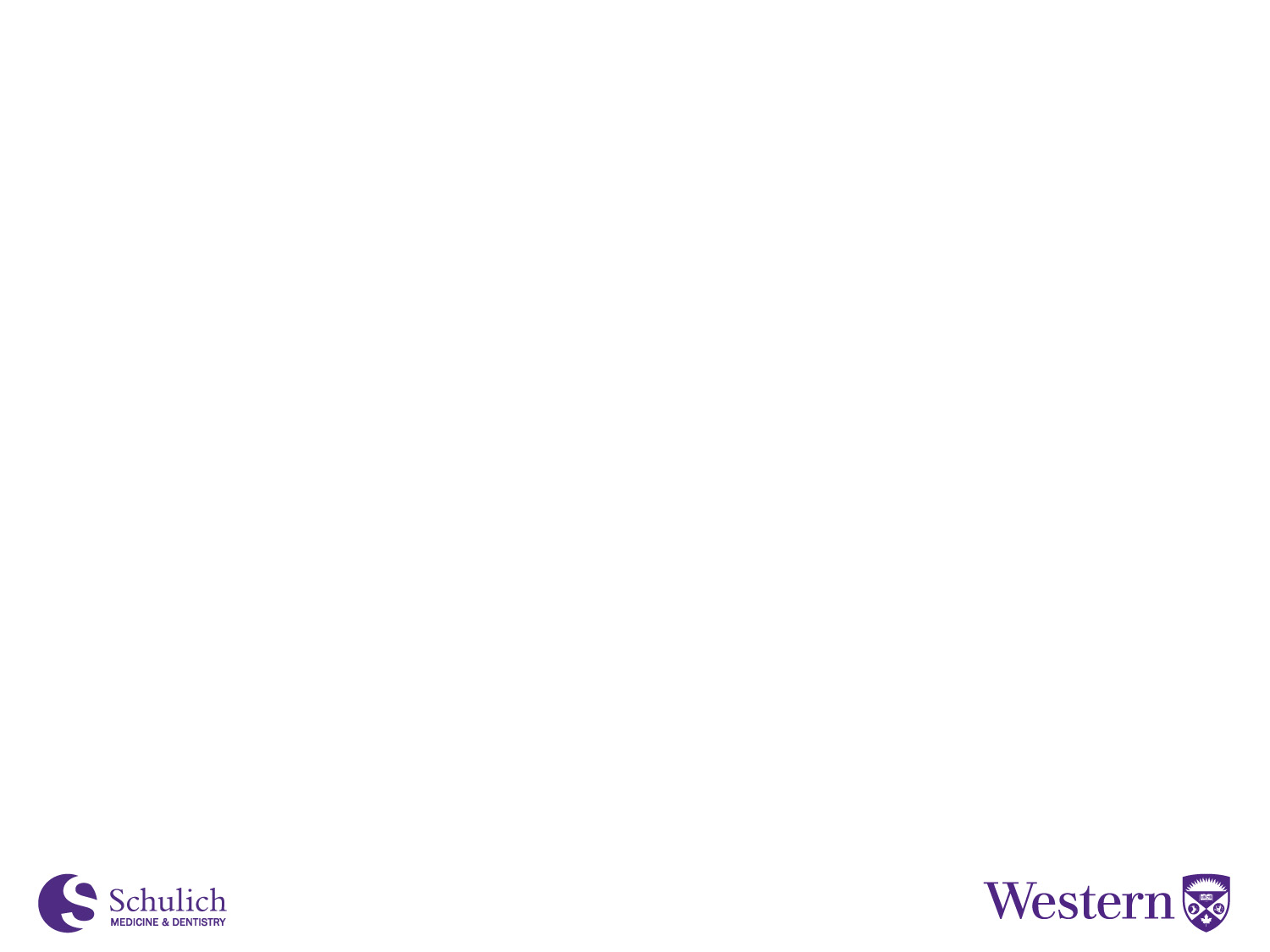 Presentation Title Here
USING ACUITY STAR FOR PROMOTIONS

Author: Derrick Gould
Date: April 2, 2015
Audience:  Clinical Faculty

For More Information please contact:
Derrick Gould
St Joseph’s Health Care London
268 Grosvenor St E4-118
London, Ontario
x32115
[Speaker Notes: Title Page]
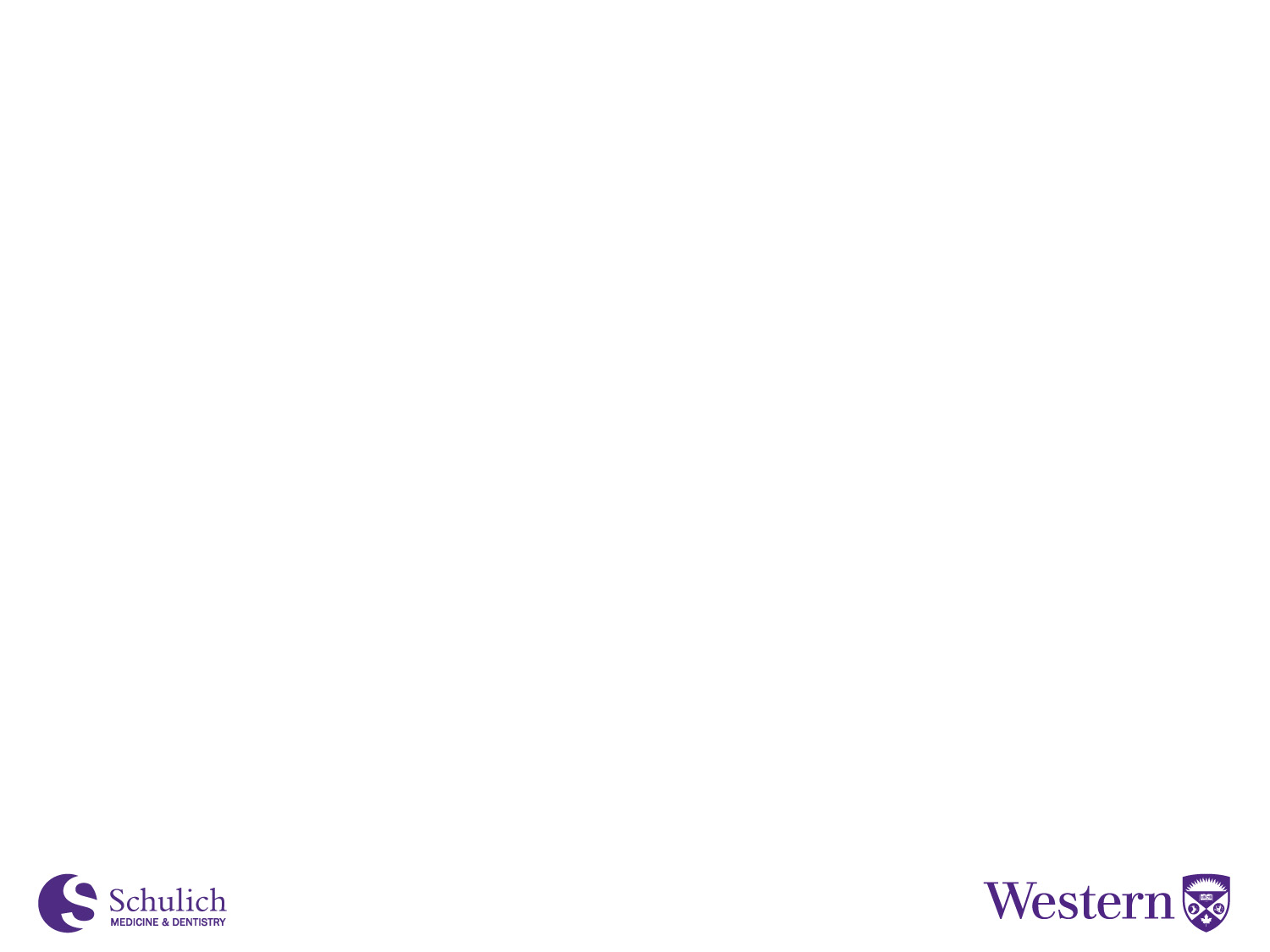 About STAR
STAR is an online secure Web Application which allows authorized users to track, report and manage their academic reportable activities. (Curriculum Vitae)

STAR easily allows Clinical Faculty members or their secretaries to login to STAR, and find, add, edit or delete database entries quickly, and regenerate a new updated document.

STAR allows you to easily generate a Full Professional CV, promotion CV or teaching dossier very quickly, in a standard format.

The defining principle of the STAR project is...

Record all activities only once and allow us to report the activities many times from that one place.

We are now exploring opportunities to electronically connect the STAR database to other external databases to allow the secure flow of information from STAR to other databases to ensure that information is coming from authoritative source. (Common CV, Mainport, Mainpro, Etc)
STAR will produce department level aggregated reports like Research Reports, Publication Lists, Grant Reports and others.

Simply put, the more ways we can use (and re-use) the recorded activity data, the less time (and work) members or their secretaries will have to do, which will lead to higher value for our members from our investment in STAR.
[Speaker Notes: Title Page]
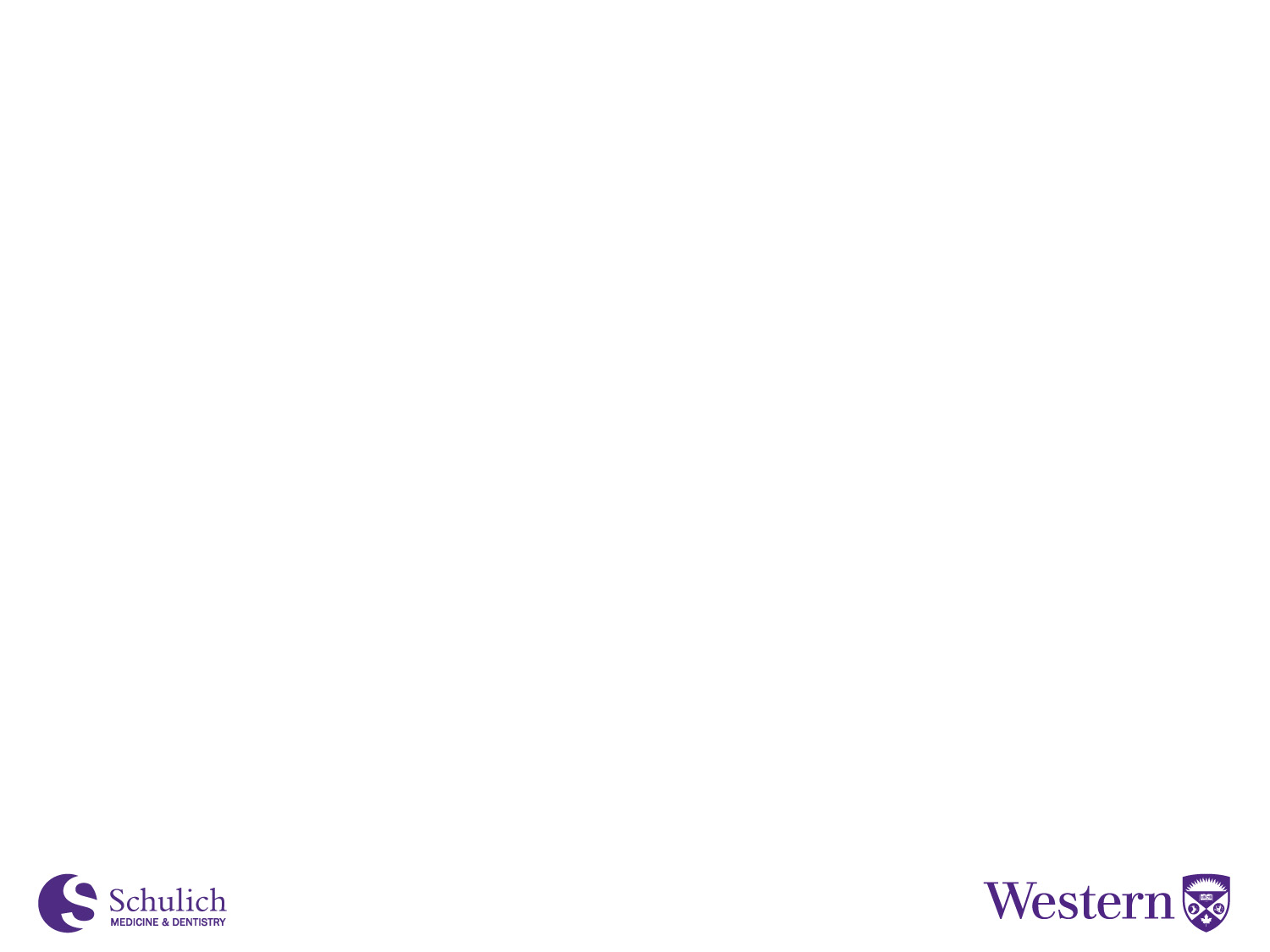 Your STAR Contacts
Faculty Administrator: Derrick Gould		STAR Trainer: Paul Malcomson
https://www.schulich.uwo.ca/star/contacts
[Speaker Notes: Title Page]
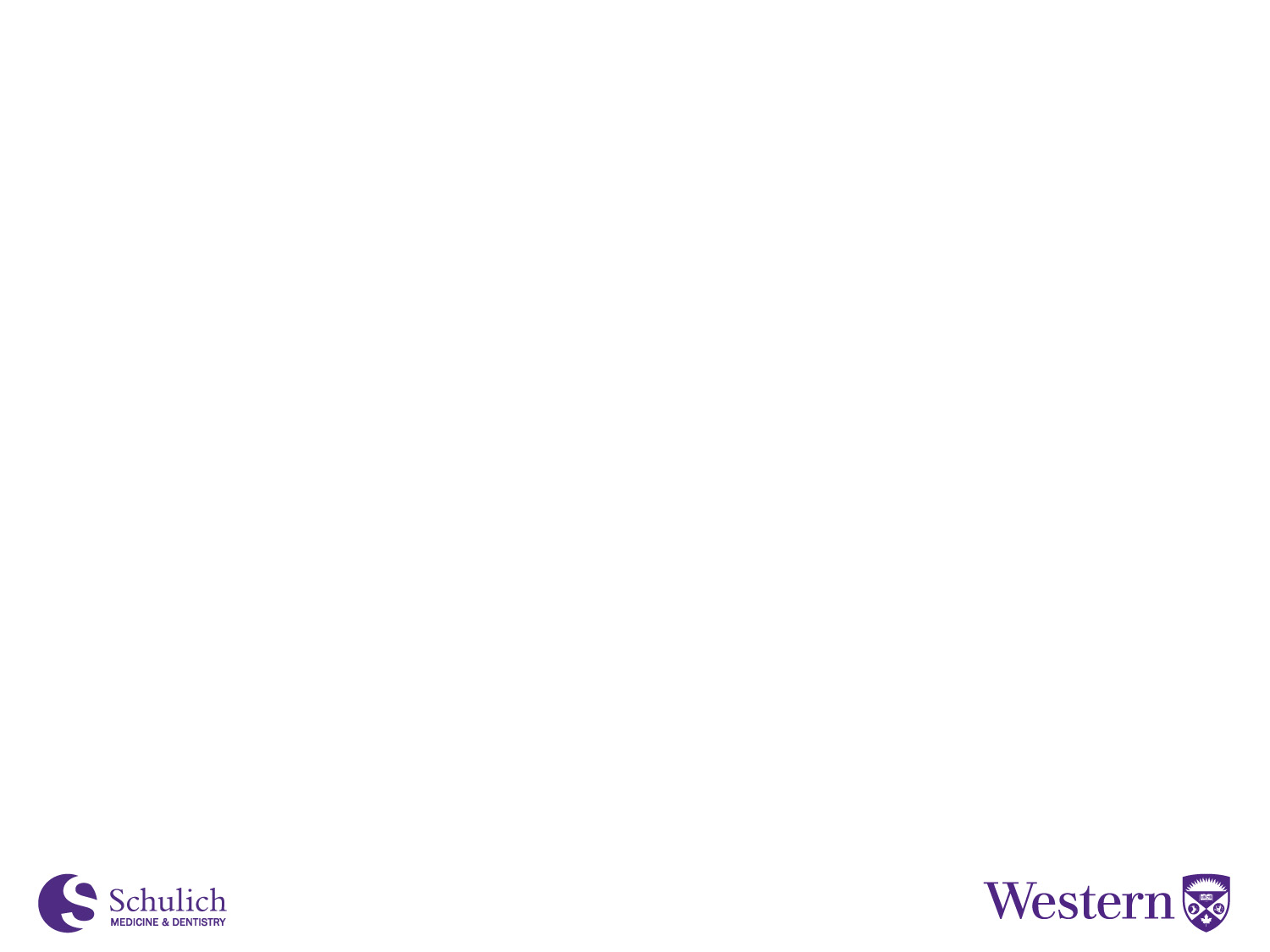 Login Information
STAR Portal:
https://www.schulich.uwo.ca/star/
STAR Program:
https://star.schulich.uwo.ca/
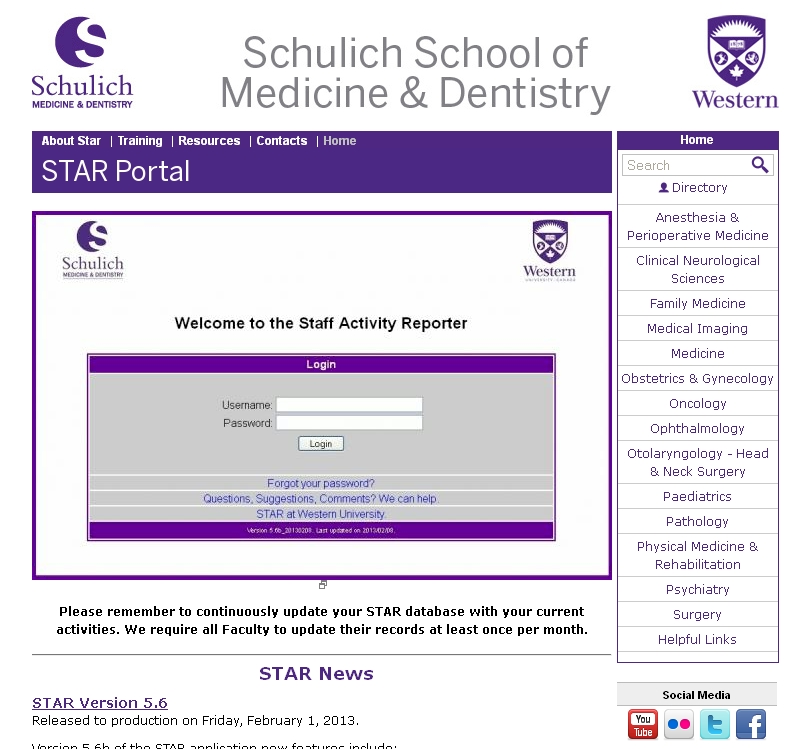 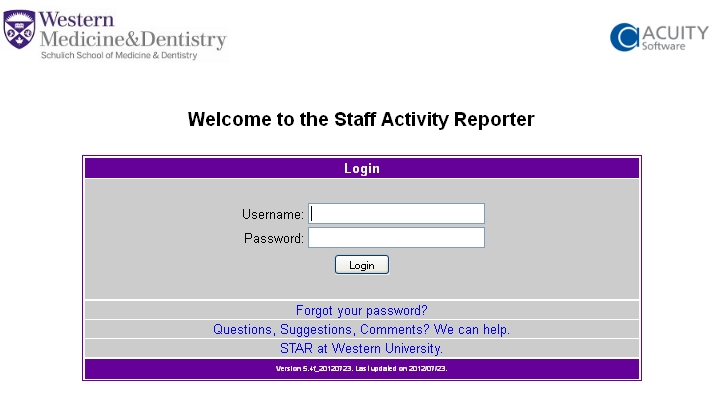 *   To obtain your login credentials, please contact your STAR Coordinator.
[Speaker Notes: Title Page]
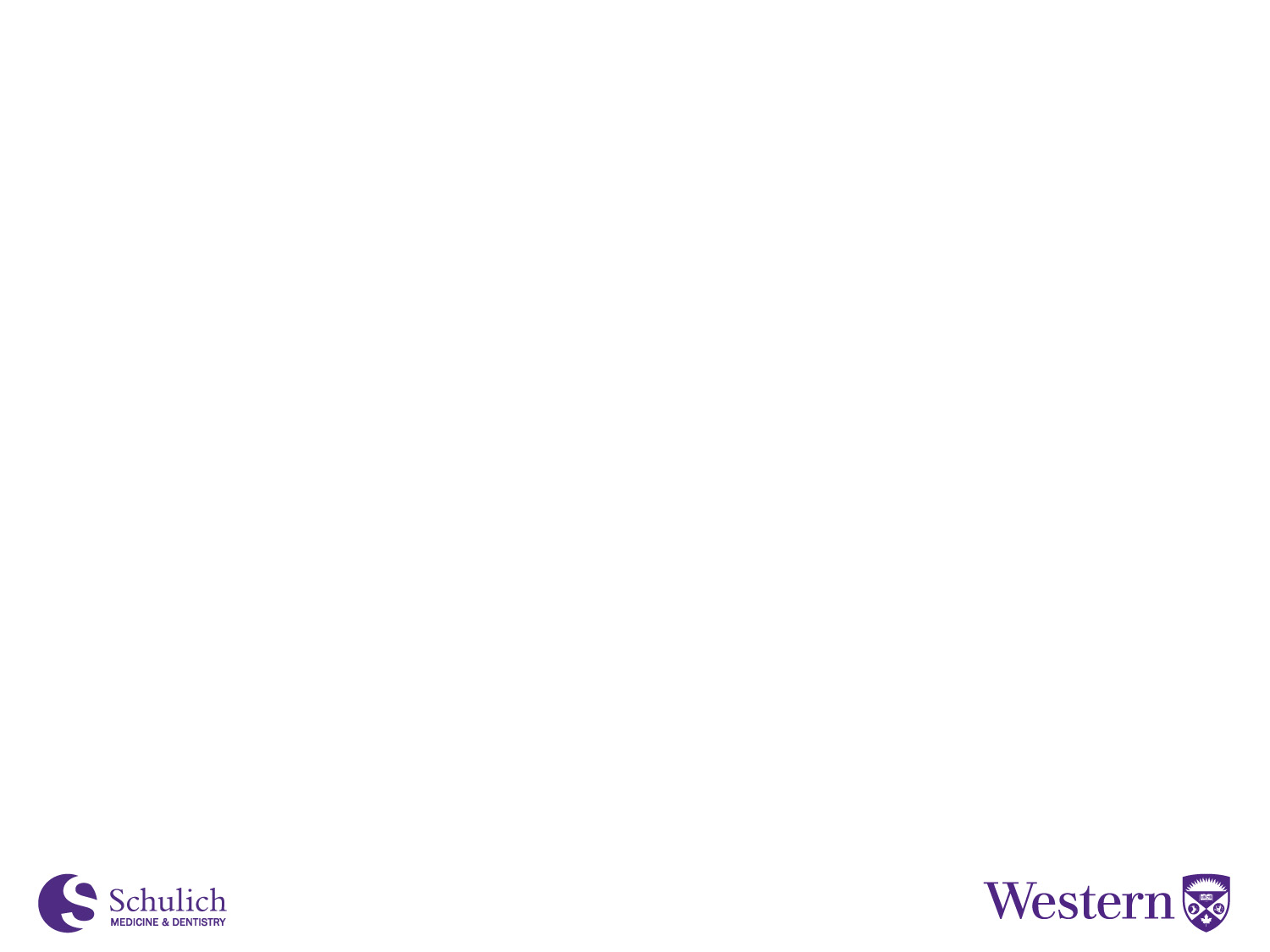 Using STAR
STAR – Data Grid
STAR – Data Form
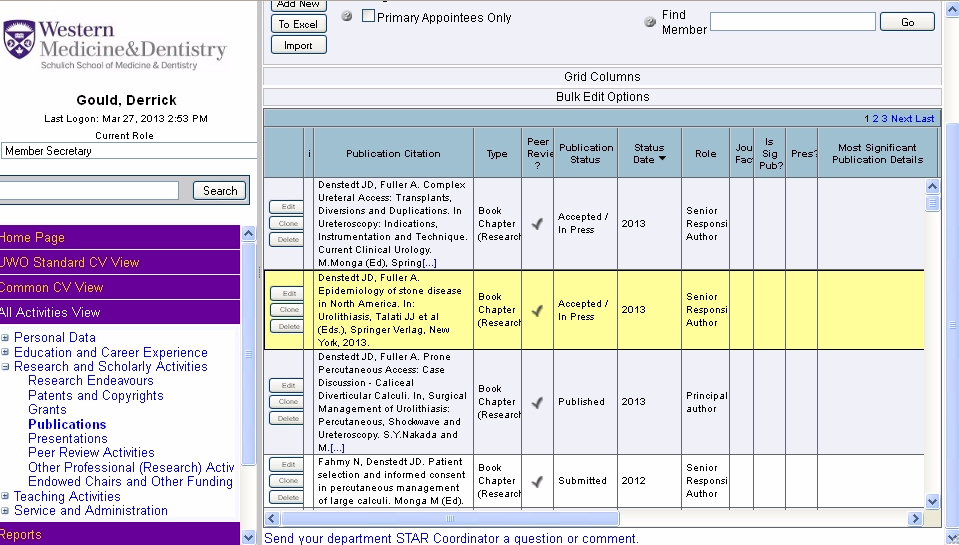 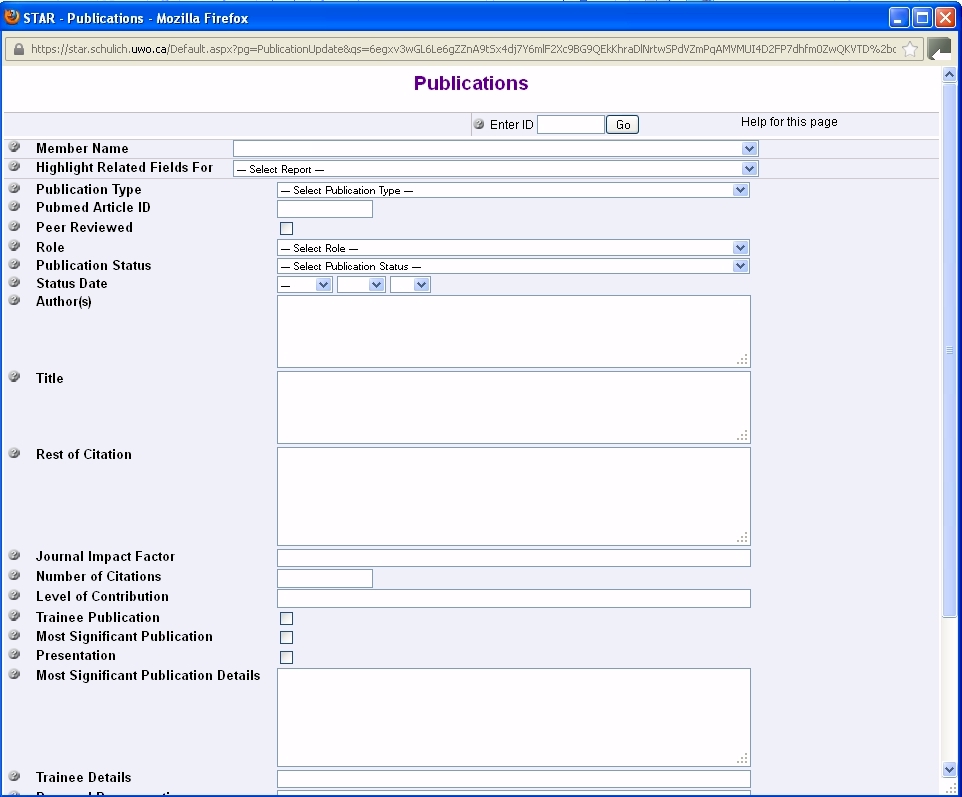 * We suggest using Firefox as the browser of choice for using STAR
[Speaker Notes: Title Page]
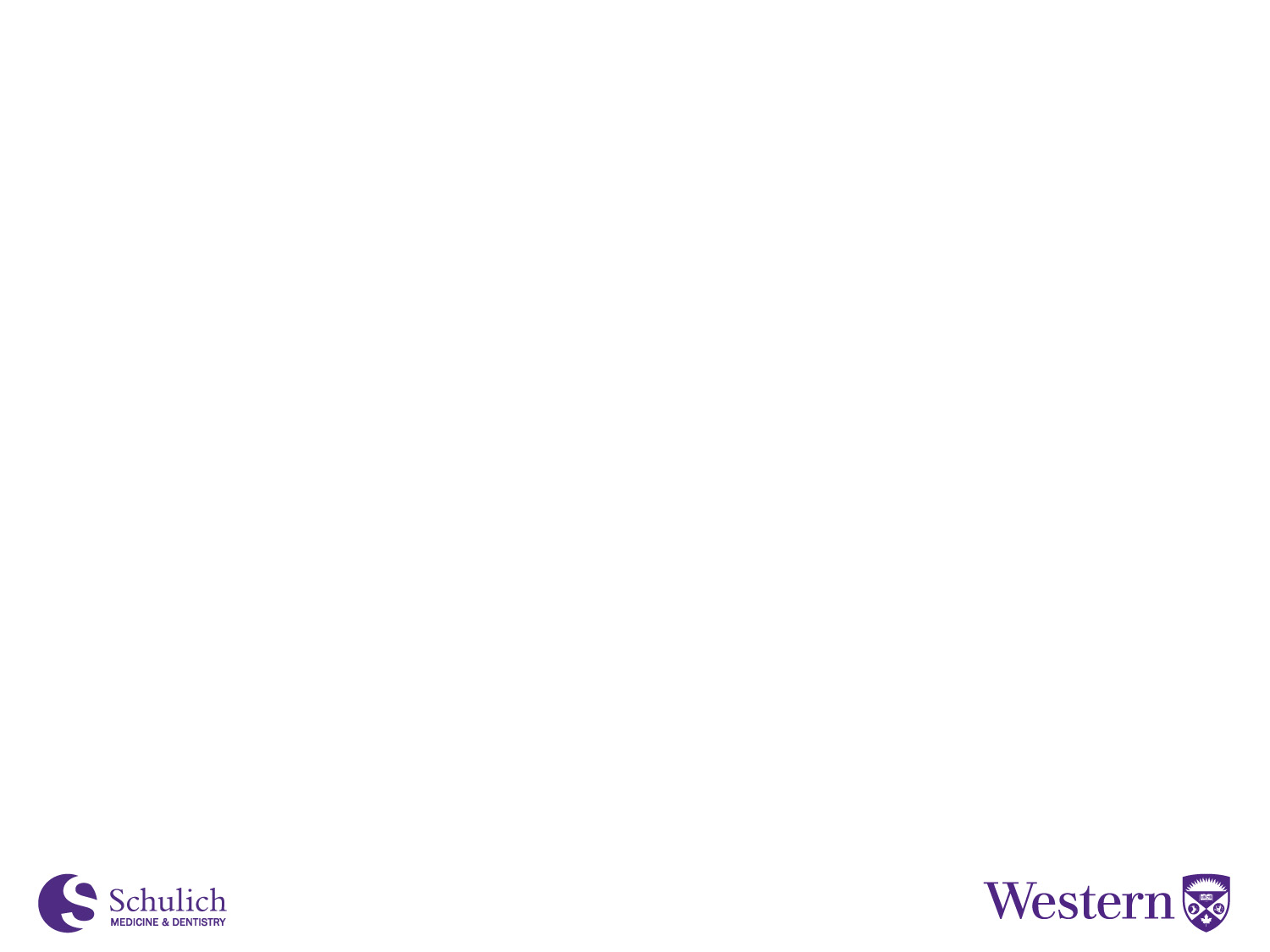 Promotion Reports
Generating STAR Reports
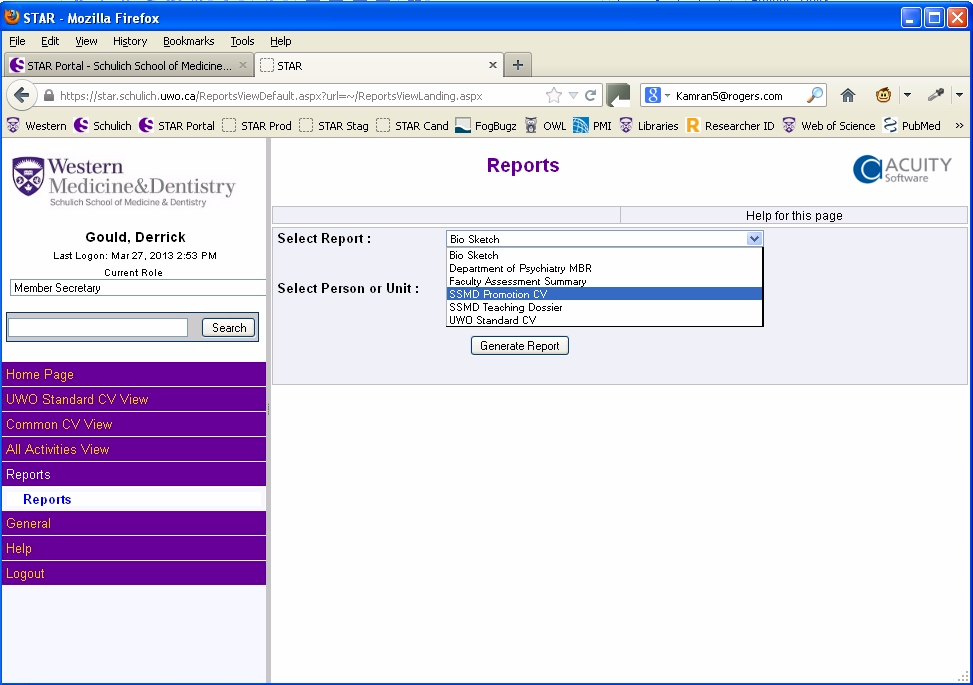 Teaching Dossier
Promotion CV
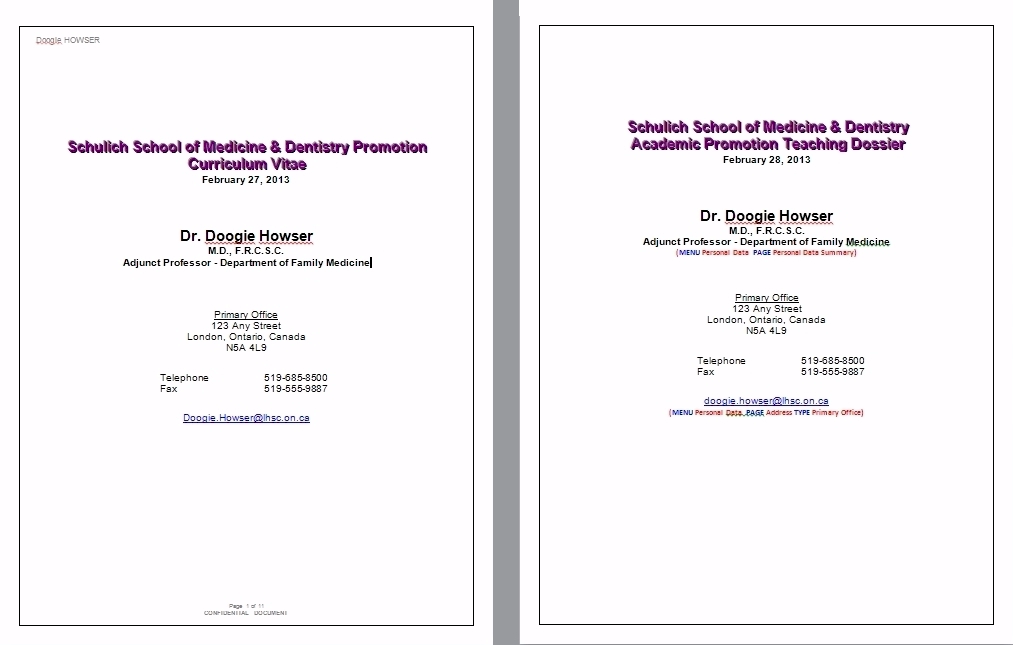 * Reports are generated in .rtf format which is a MS-Word readable document.
[Speaker Notes: Title Page]
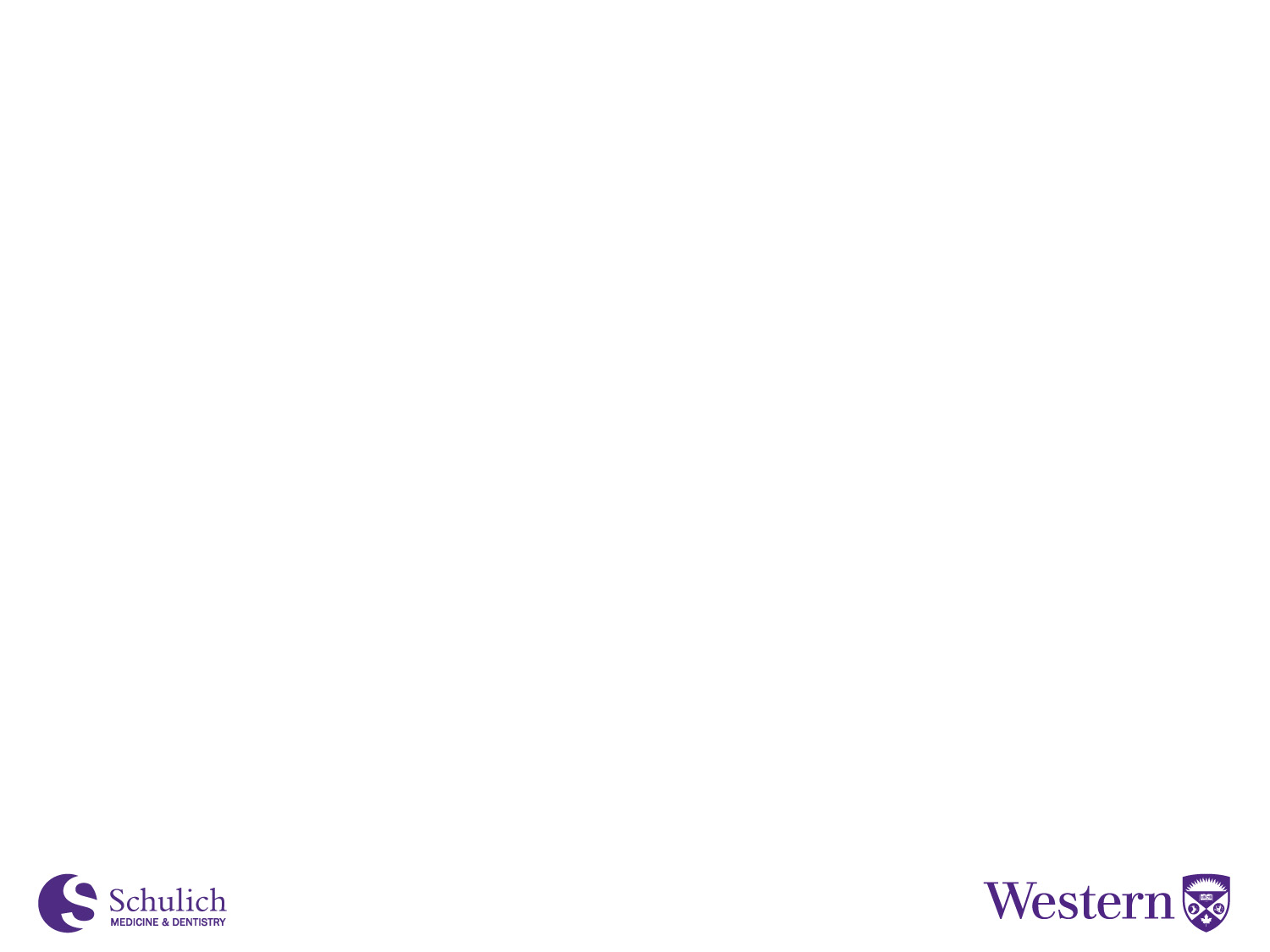 Training
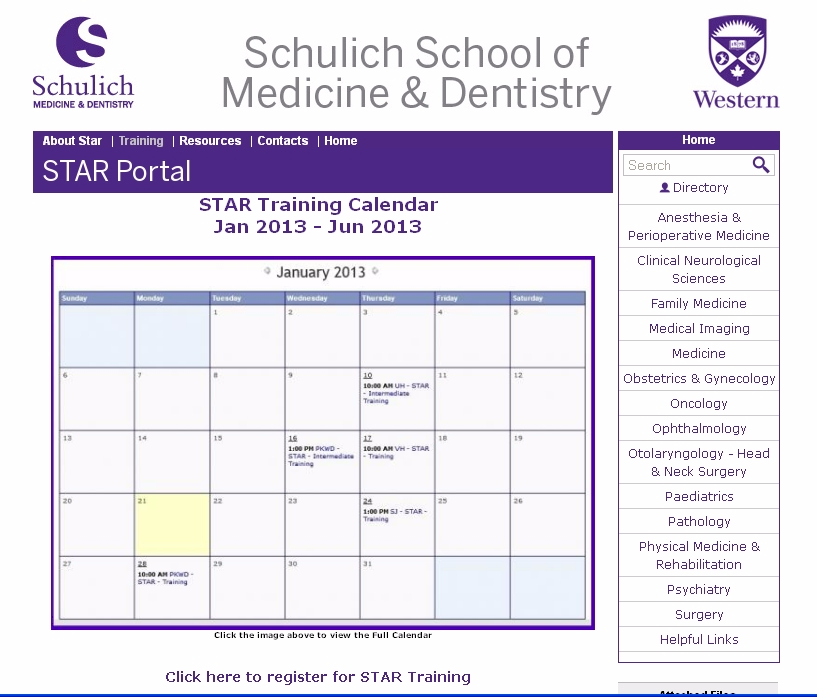 Courses are available monthly at each of the London Hospitals
Other courses may be set up as needed.
[Speaker Notes: Title Page]
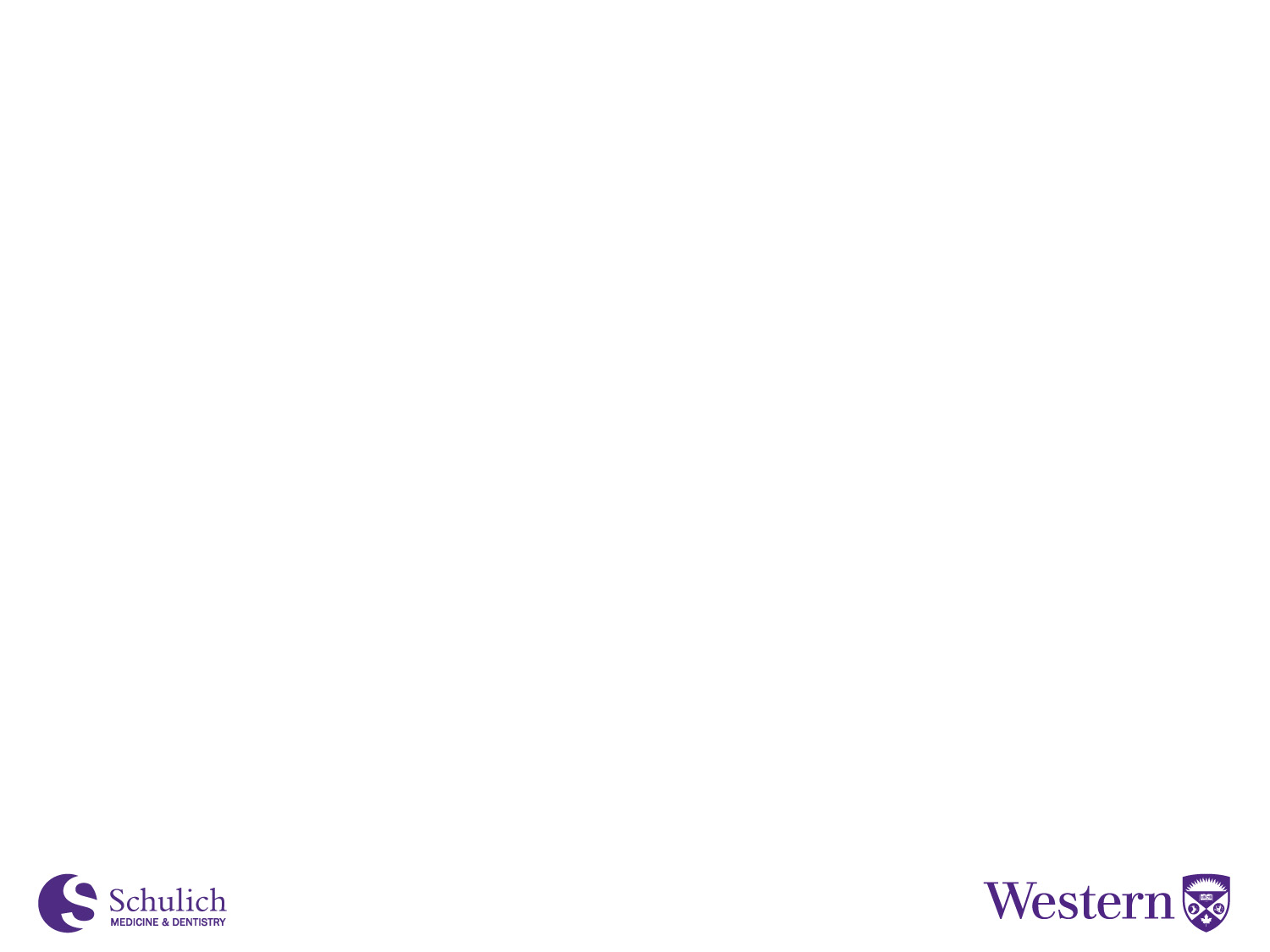 Resources
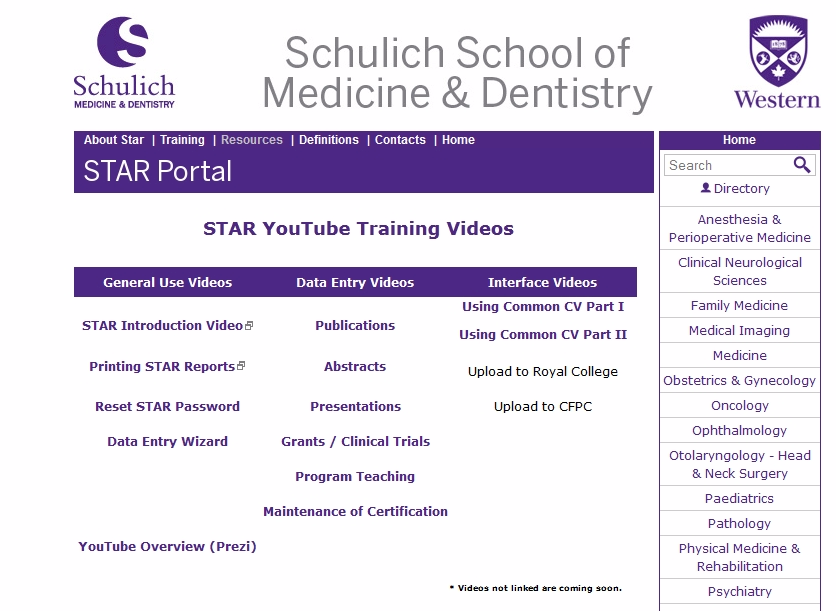 [Speaker Notes: Title Page]
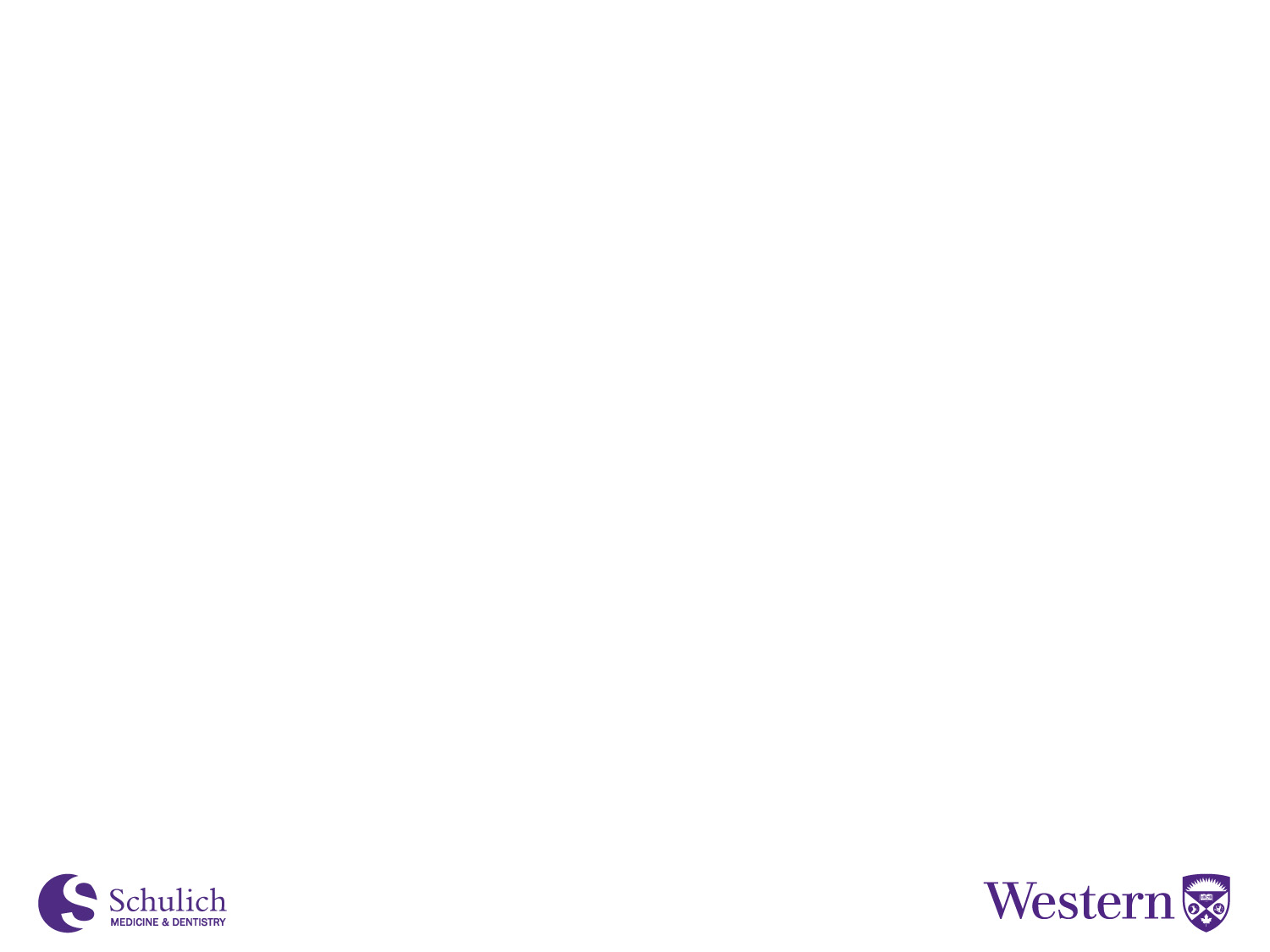 Brief Demonstration
STAR Program:
https://star.schulich.uwo.ca/
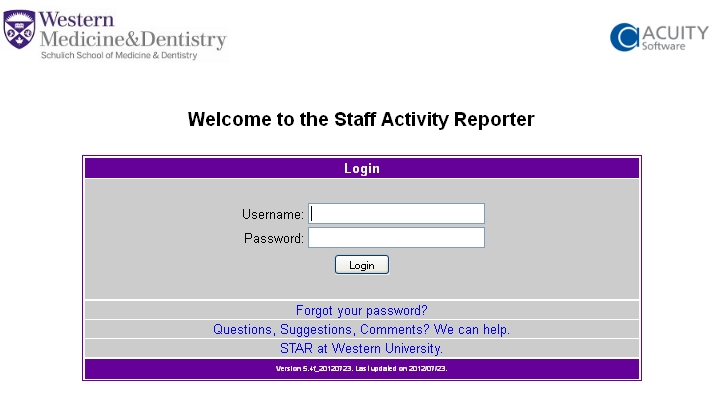 [Speaker Notes: Title Page]
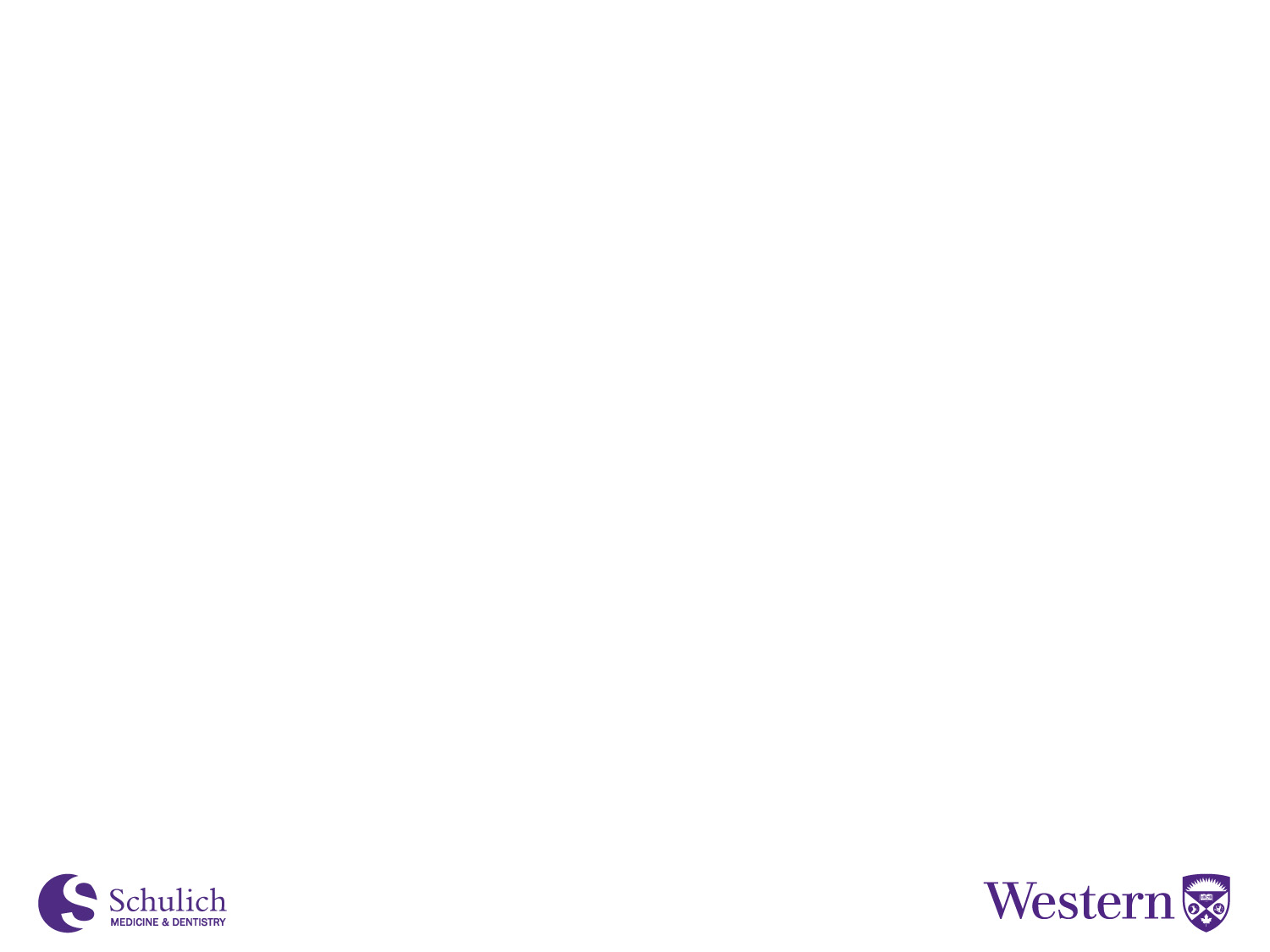 Help Using STAR
First Level Support Tools:  Documentation and Help 
          - In Program Help Icons
          - Reference Guide
	   - Example Documents
 	   - YouTube Training Videos
          - Tips and Tricks Document

Second Level Support: STAR Coordinator
          - Your Department has a STAR Coordinator.
	   - https://www.schulich.uwo.ca/star/contacts
          - If first level support does not answer your question, call them first!

Third Level Support: Project Management
          - Paul Malcomson, Derrick Gould
          - Call us if your STAR coordinator cannot help you

Fourth Level Support: Acuity Development & Troubleshooting
          - I call them no cost
          - If you call them they will send you a bill.
[Speaker Notes: Title Page]
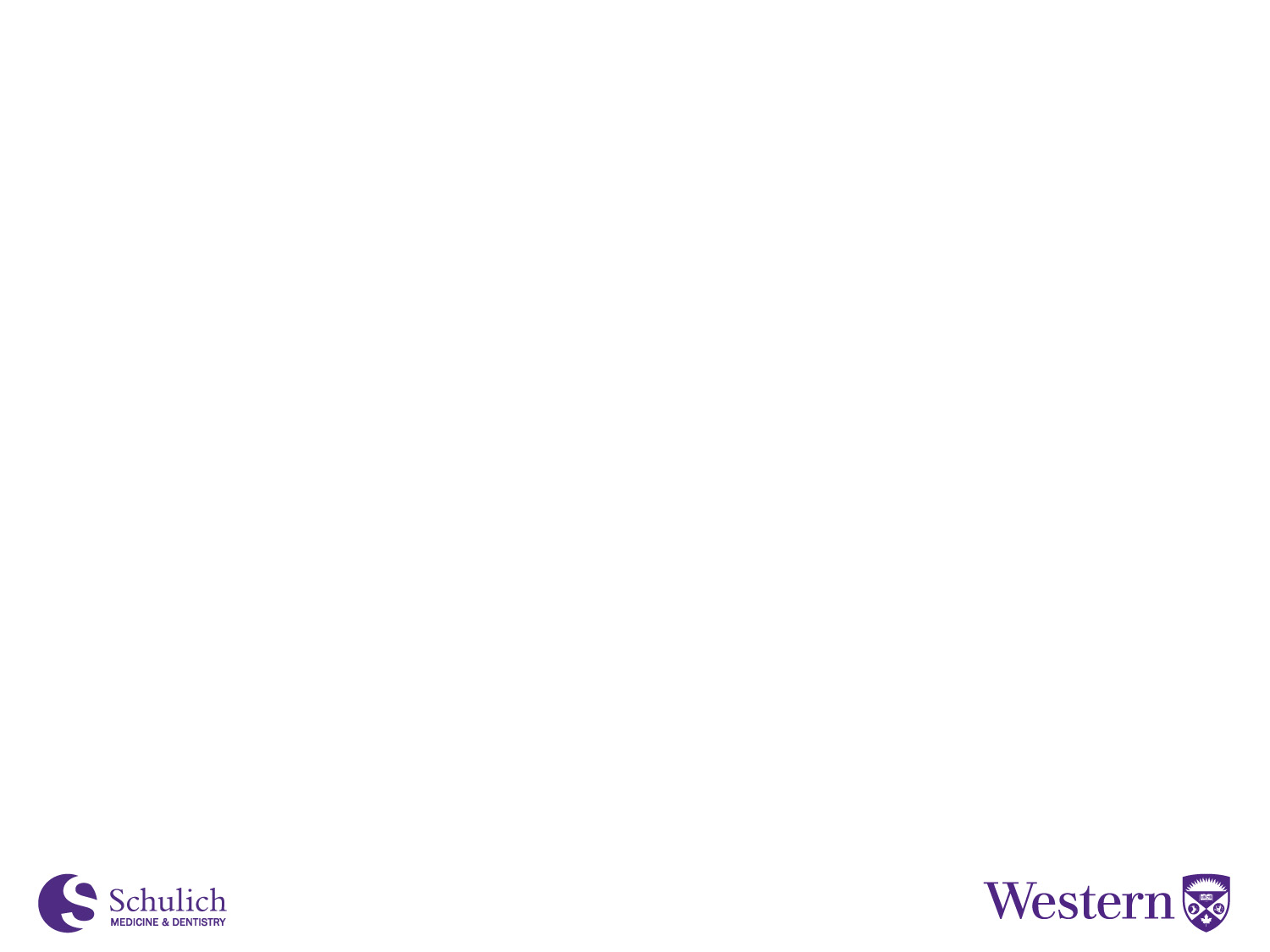 Next Steps
Get this presentation and bookmark the STAR Portal

Bookmark the STAR program

Contact your STAR Coordinator and get your STAR Login Credentials

Register for a training class

Login to STAR and review your data

Generate your Promotion Documents and Review
[Speaker Notes: Title Page]
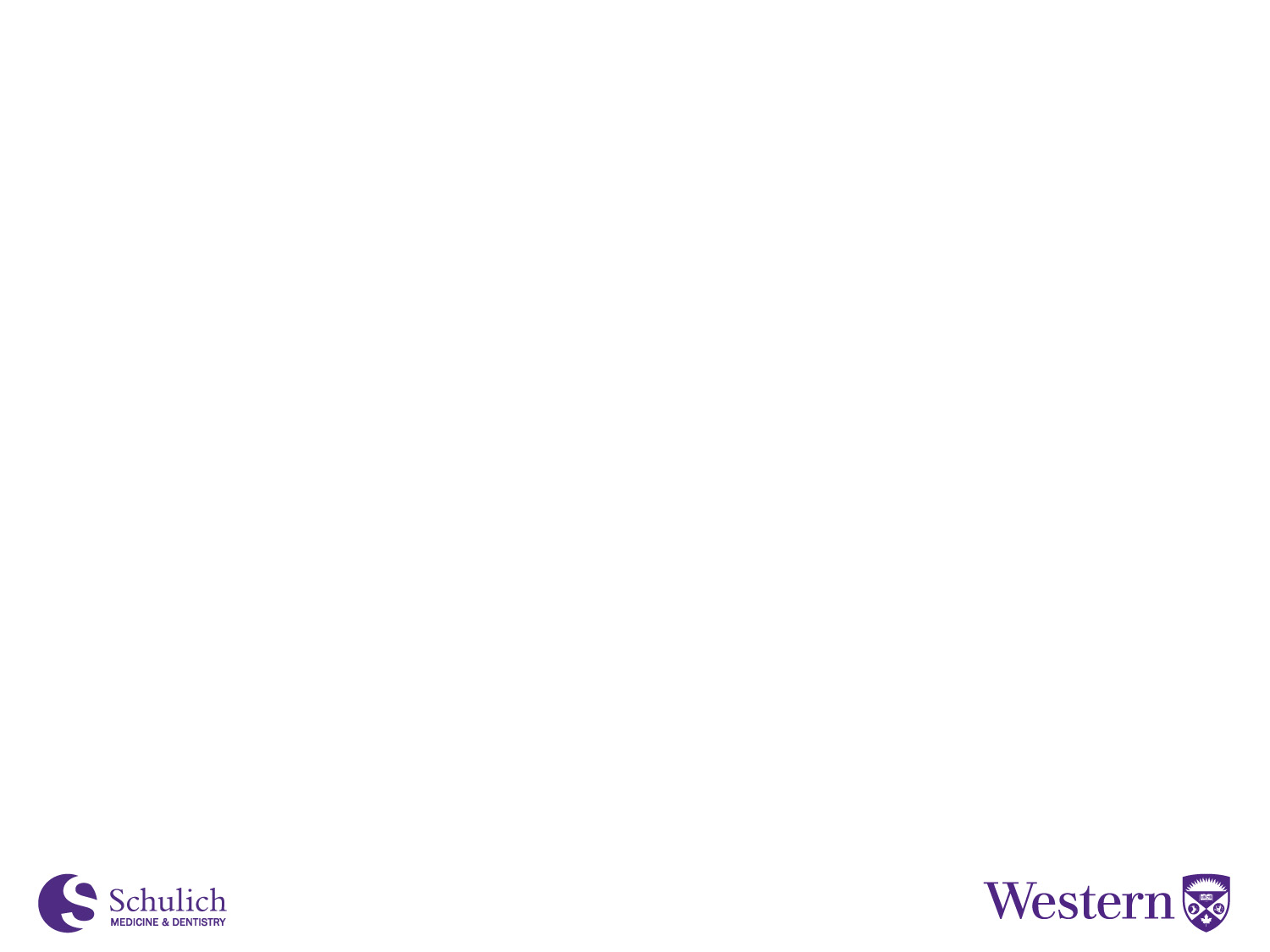 Questions?
[Speaker Notes: Title Page]
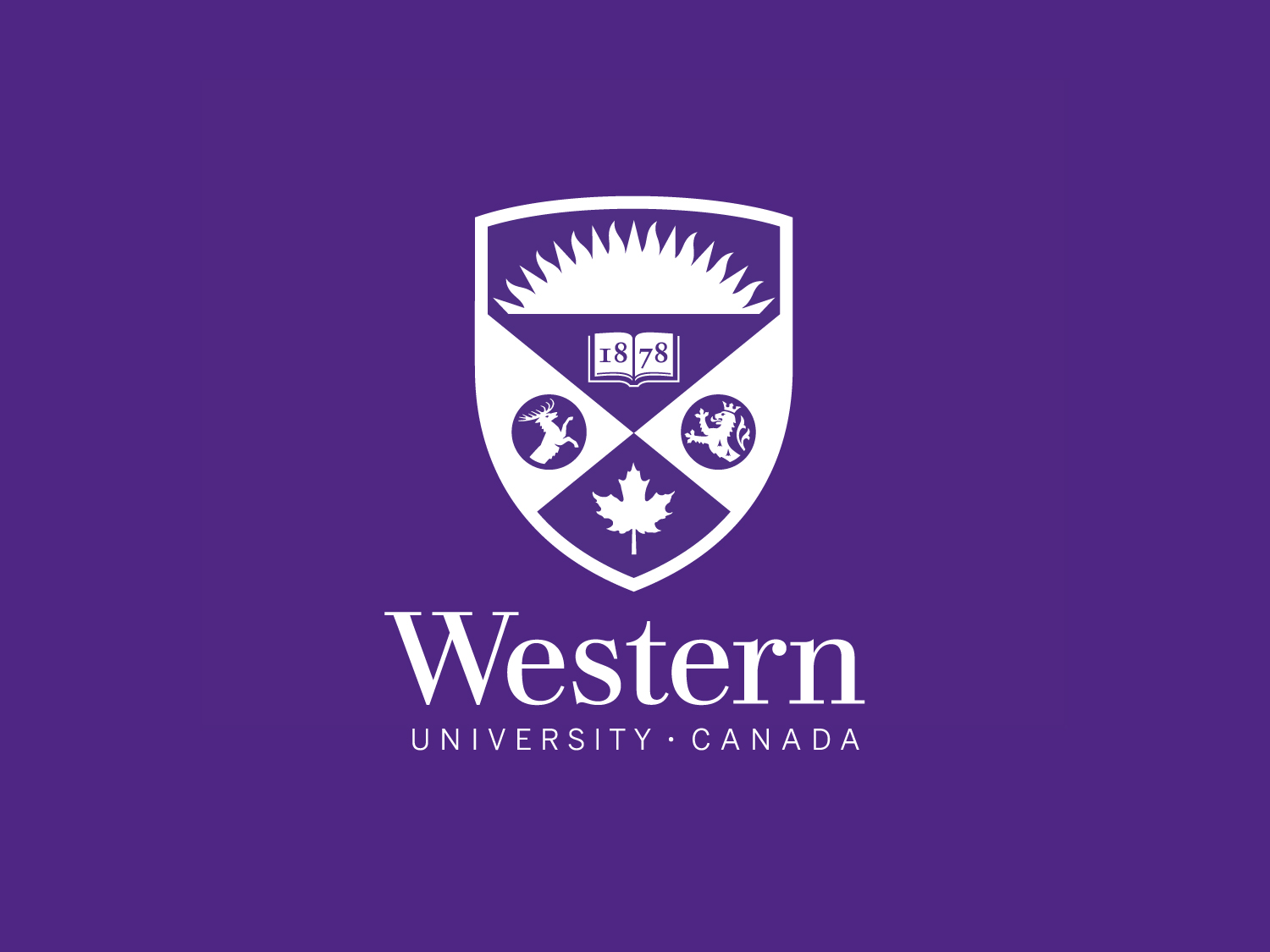 [Speaker Notes: Main Page]